Metabolism and drug design
2018
ADME  - Metabolism

Organisms posesses a large set of enzymes able to modificate xenobiotics

Original issue is to protect internal environment from toxic agents

Compounds are generally made more hyrophilic to enhance renal or hepatobiliar excretion
ADME  - Metabolism

Knowledge of metabolic pathways is crucial

By metabolization, drug can be
deactivated (most metabolites)
made more potent (prodrugs)
converted to reactive form (toxicity)
Enzyme set ready for metabolisation
Fraction of drugs metabolized by various systems
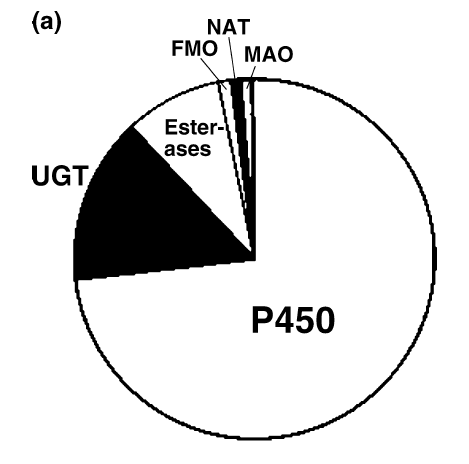 Oxidation enzymes
Cytochrome P450 (CYP, P450)



often occures rearrangements in structure after primary oxidation

FeO3+ involved in mechanism
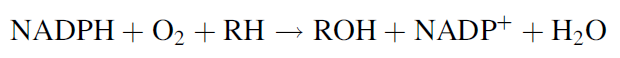 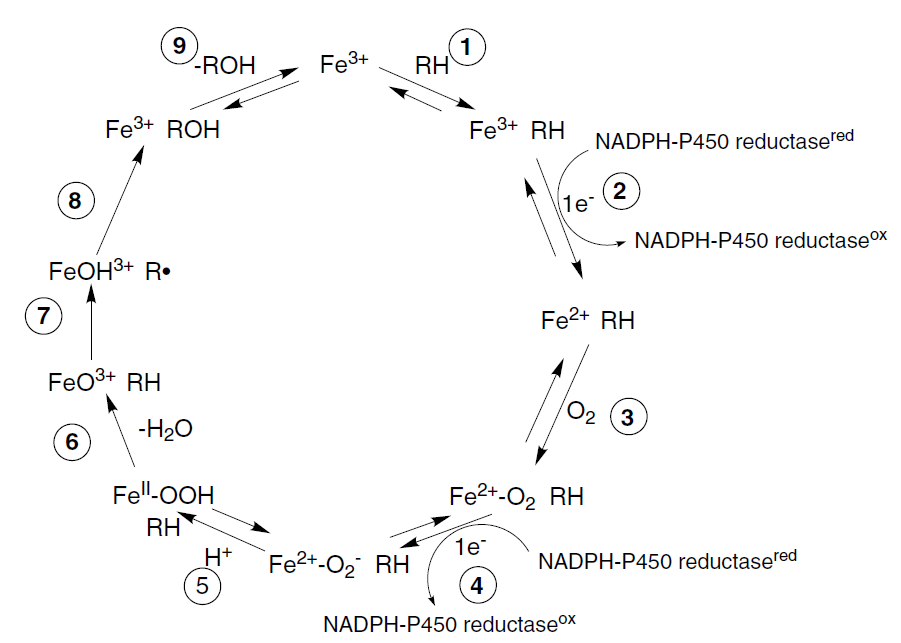 Oxidation enzymes
Cytochrome P450 (CYP, P450)
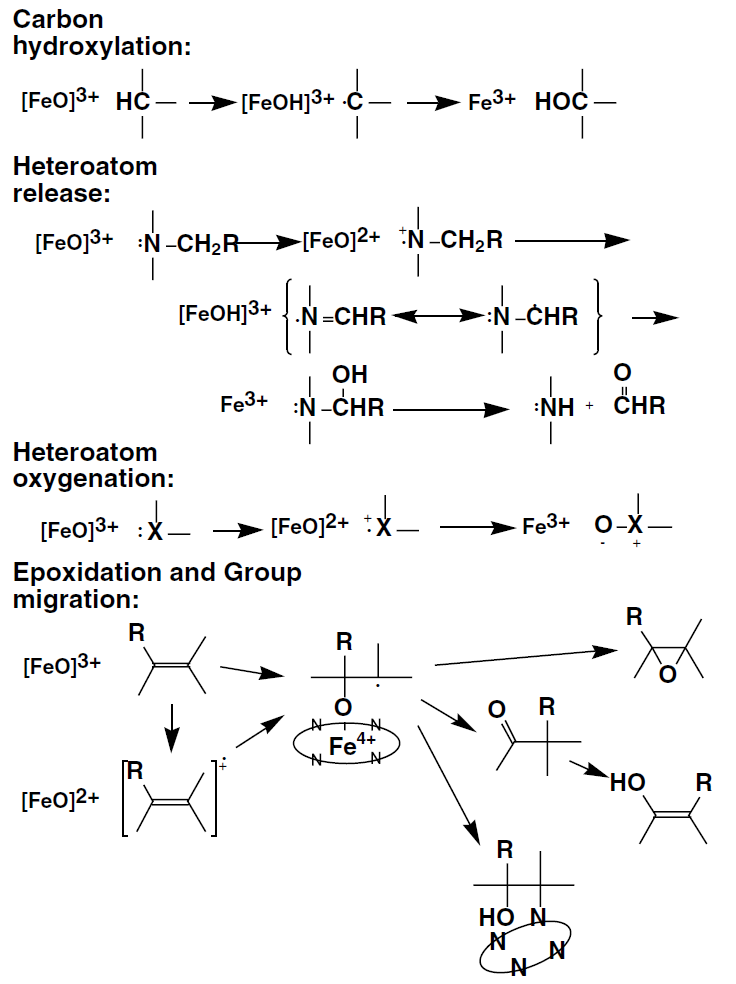 Oxidation enzymes
Cytochrome P450 (CYP, P450)
human genome has 57 P450 genes
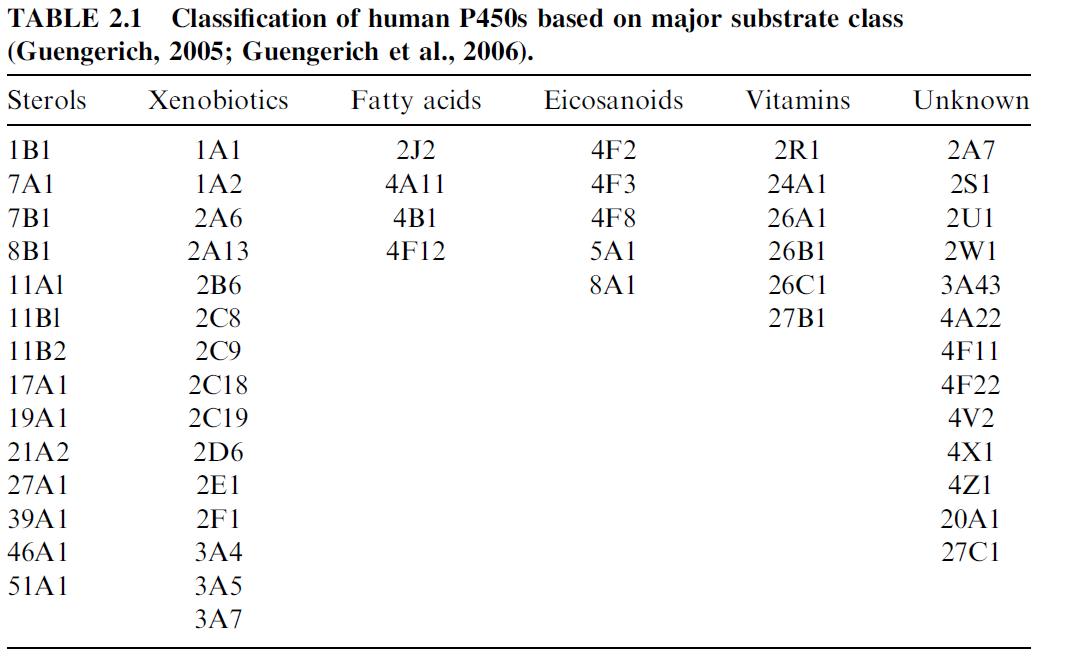 Oxidation enzymes
Cytochrome P450 (CYP, P450)
only few are of high importance
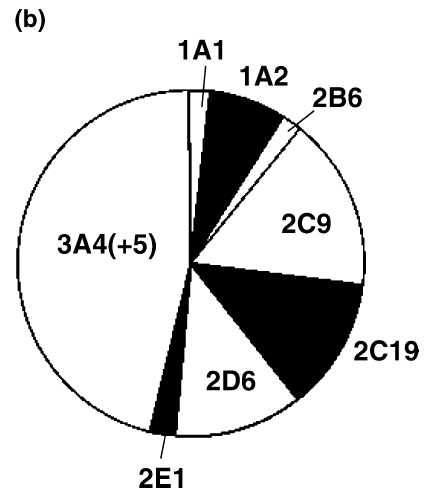 Oxidation enzymes
Cytochrome P450 (CYP, P450)
some uncommon reactions
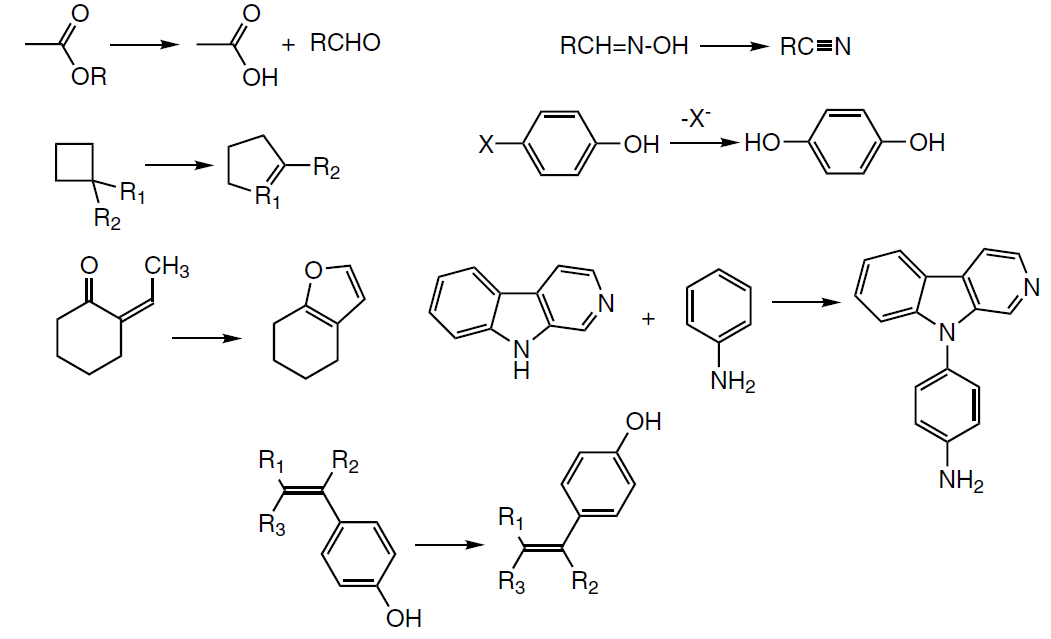 Oxidation enzymes
Cytochrome P450 (CYP, P450)
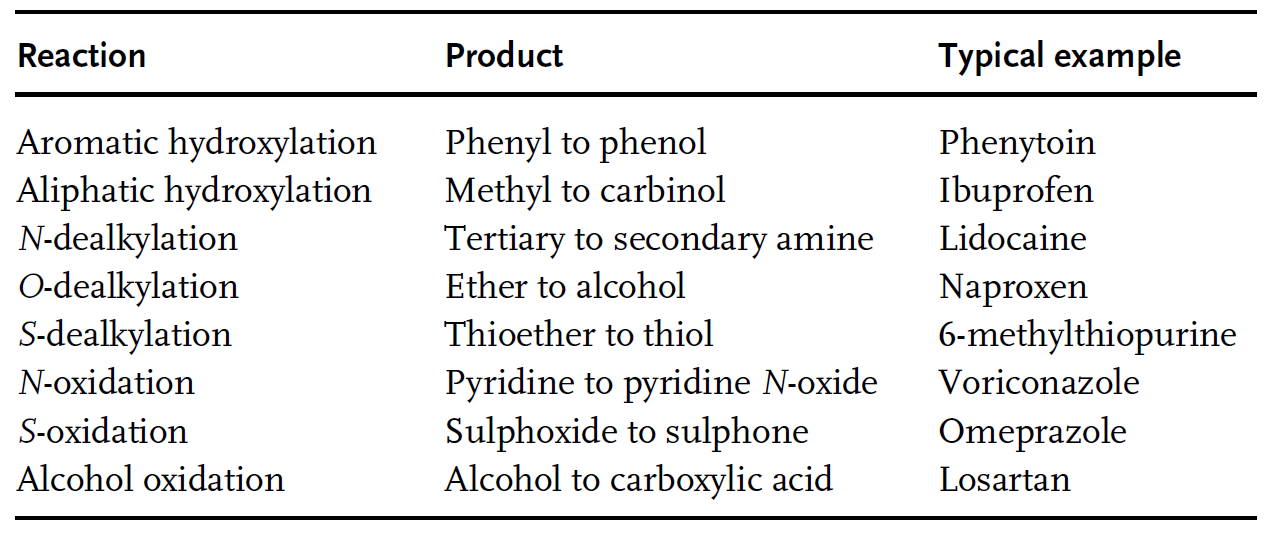 Oxidation enzymes
Flavin-containing Monooxygenase (FMO)

7 forms of FMO, located in endoplasmatic reticulum

distincly from CYP P450, only soft nucleophiles are substrates (N, S, P in phosphines)
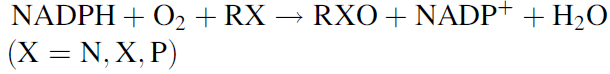 Oxidation enzymes
Flavin-containing Monooxygenase (FMO)
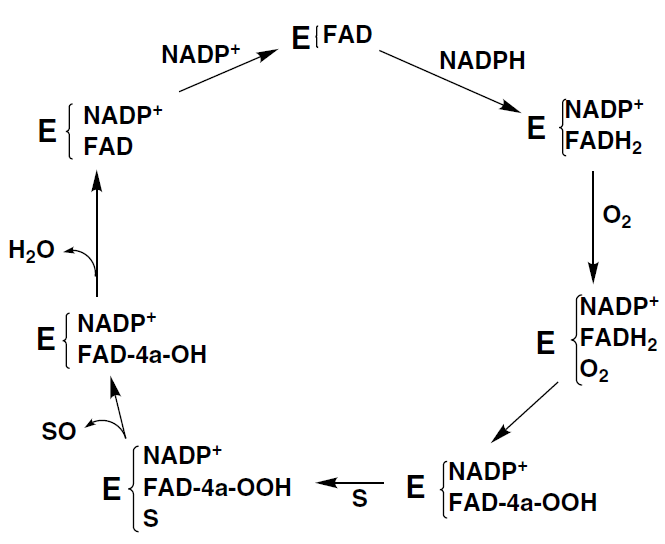 Oxidation enzymes
Monoamine Oxidase (MAO)

two forms – MAO A and MAO B

present in mitochondrial membrane of hepatocytes and neurons

flavoprotein oxidase protein as FMO, but with different mechanism releasing ammonia and hydrogen peroxide
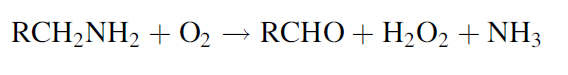 Oxidation enzymes
Aldehyde Oxidase 
Xanthine Dehydrogenase

contains molbdenum and iron in active center
present in cytosol, mainly in hepatocytes


electron can be transferred to an oxidized pyridine nucleoside or to oxygen forming H2O2

substrates are: various aldehydes
heterocycles containing N
(purines are substrate for both enzymes)
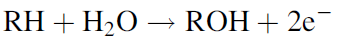 Oxidation enzymes
Peroxidases

similar mechanism with CYP system involving FeO
generating of radical


radical further undergoes propagation, dimer formation or dealkylation
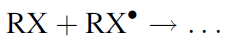 Oxidation enzymes
Alcohol Dehydrogenases (ADH)

concentrated in liver, specifity for primary and some secondary alcohols
reaction is generally reversible


at least 7 different genes for ADHs
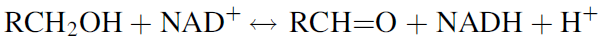 Oxidation enzymes
Aldehyde Dehydrogenases (ALDH)

concentrated in liver, mainly in mitochondria


at least 19 genes for ALDHs are known
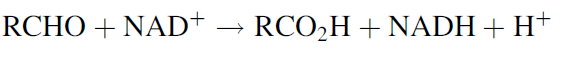 Reduction enzymes
CYP P450, ADH

both can catalyze reductions of aldehydes and imines


these reverse reactions occures in environments with low O2 tension (e.g. venous section of liver)
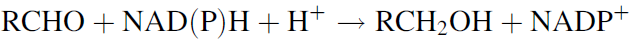 Reduction enzymes
CYP P450, ADH
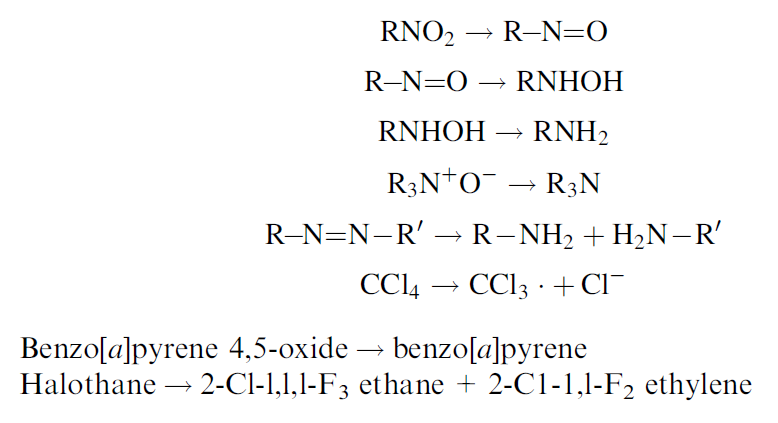 Reduction enzymes
NADPH-P450 Reductase

main function is to restore P450 system, but has enzymatic activity to some P450 substrates as well
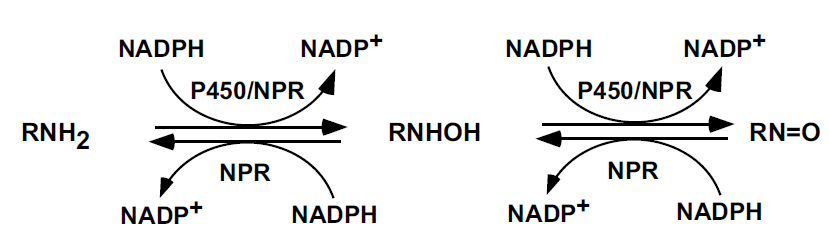 Reduction enzymes
Aldo-Keto Reductase (AKR)

substrates are mainly sugar aldehydes, steroids, prostaglandines
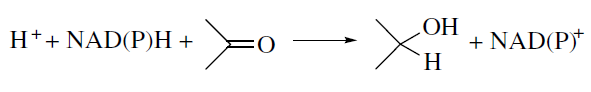 Reduction enzymes
Quinone Reductase (NQO)

present in cytosol, substrates are quinones (both ortho- and para-), iminoquinones, nitro- and azo- compounds
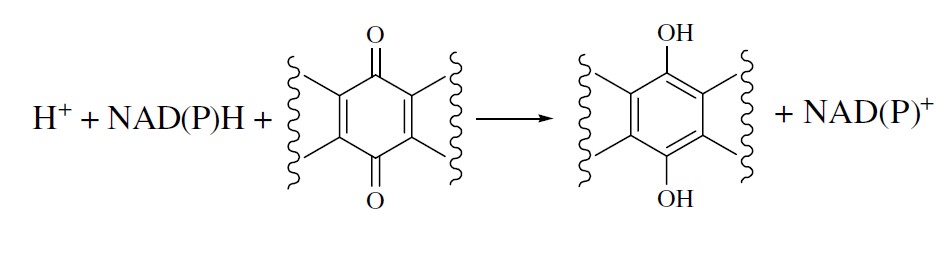 Reduction enzymes
Glutathione Peroxidase (GPX)

reduces hydroperoxides including H2O2
six different enzymes, most of them contains selenocystein in the active site


restored by GSH reductase


overall reaction can be written as
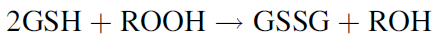 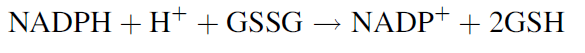 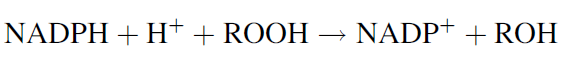 Hydrolysis enzymes
Epoxide Hydrolase (GPX)

located in microsomes and endoplasmic reticulum
catalyses simple addition of water to epoxide:
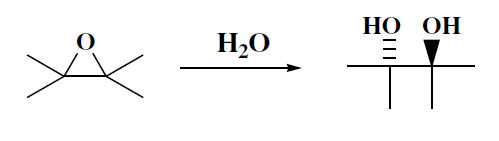 Hydrolysis enzymes
Esterases and Amidases

heterogenous group of enzymes with similar basic mechanism of action
present in all environments in the organism

most important:
lipases
acetylcholin esterase (ACHE)
butylcholin esterase
Conjugation enzymes
UDP-Glucuronosyl Transferases (UGT)

conjugation of glucuronic acid to various functional groups:
alcohols, phenols, amines, heterocyclic nitrogens, amides thiols, acids

conjugates are:
more polar
ionized at physiological pH
have increased Mr
are actively excreted by carriers in liver and kidney
Conjugation enzymes
UDP-Glucuronosyl Transferases (UGT)
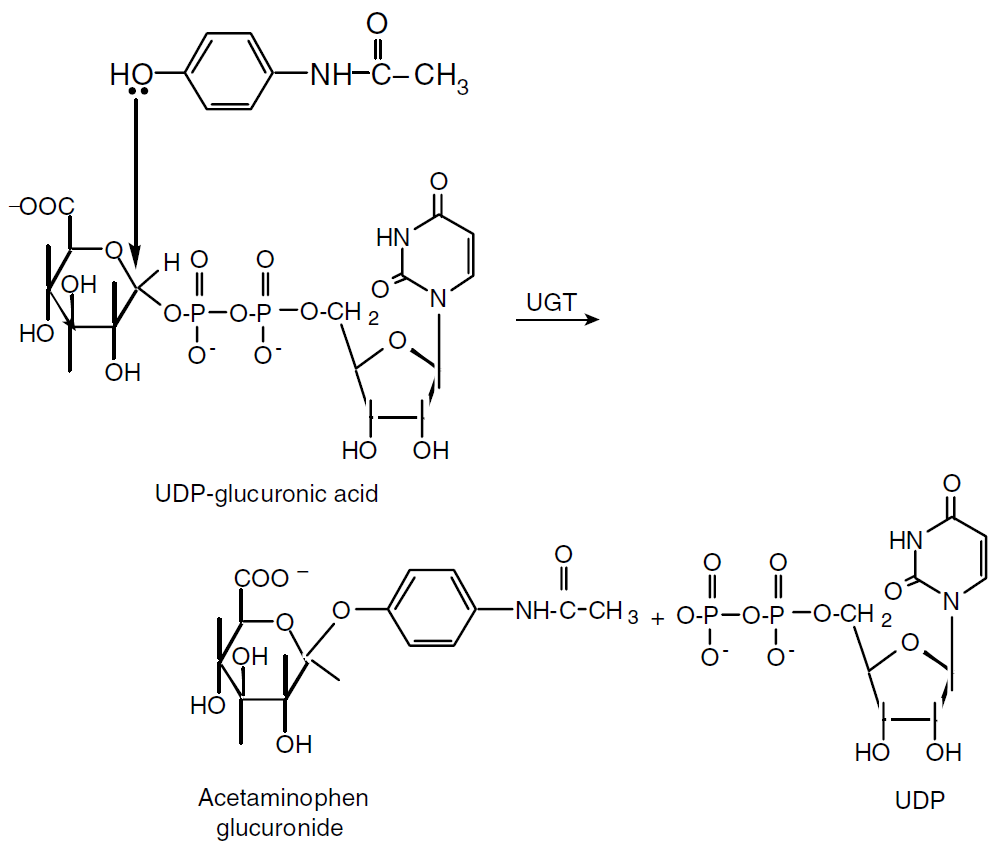 Conjugation enzymes
UDP-Glucuronosyl Transferases (UGT)

endogenous substrates:
bilirubin, steroids, lipids, leucotrienes, thyroid hormones, vitamines A, D

three major gene families:
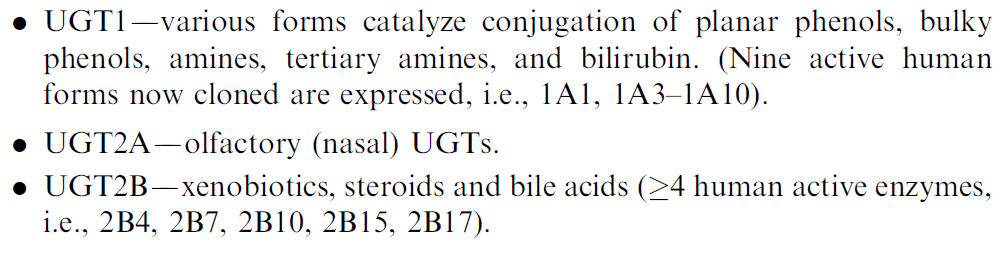 Conjugation enzymes
UDP-Glucuronosyl Transferases (UGT)
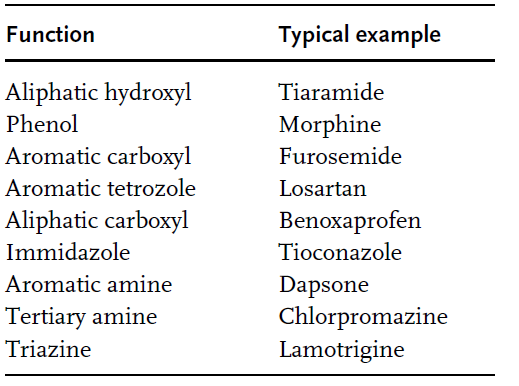 Conjugation enzymes
Cytosolic Sulfotransferases (SULT)

works with cosubstrate PAPS (3-phosphoadenosin-5-phosphosulfate)

both O-sulfates and N-sulfates can be formed
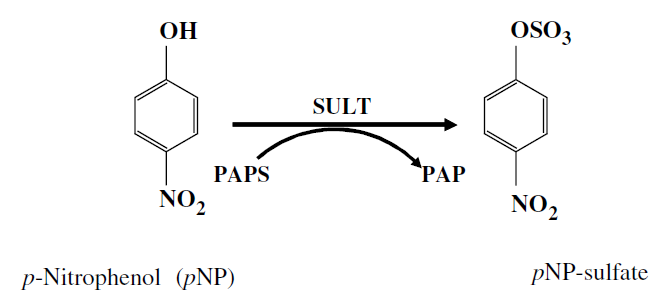 Conjugation enzymes
Cytosolic Sulfotransferases (SULT)

works with cosubstrate PAPS (3-phosphoadenosin-5-phosphosulfate)
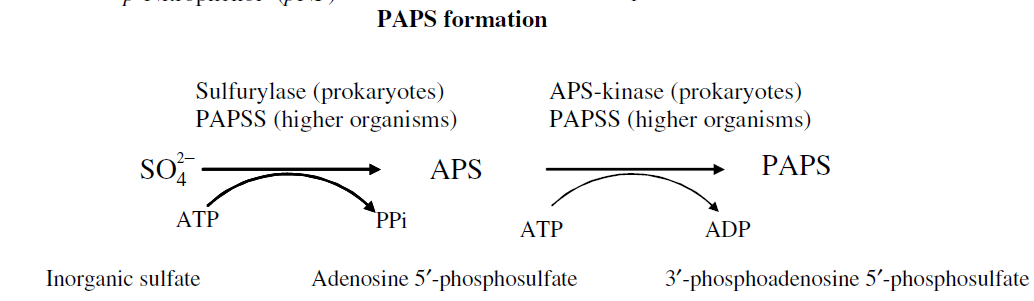 Conjugation enzymes
Cytosolic Sulfotransferases (SULT)
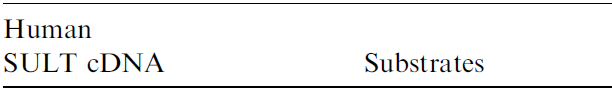 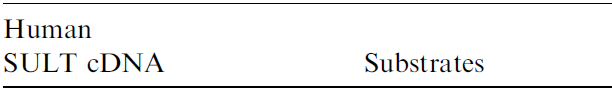 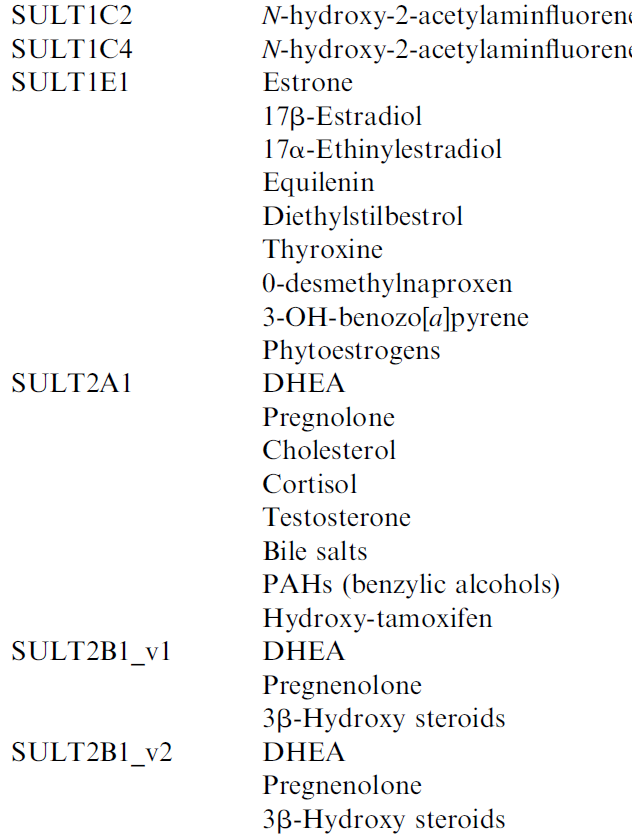 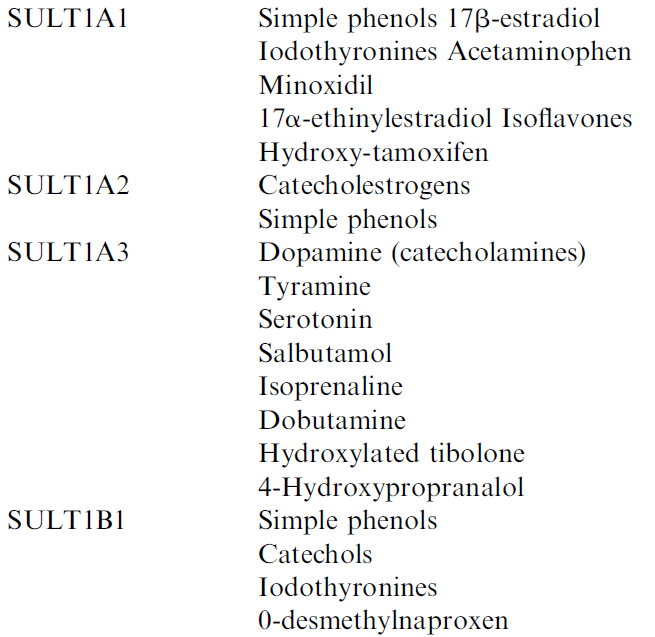 Conjugation enzymes
Glutathione-S-Transferases (GTS)

- glutathione is endogenous nucleiophile
- attacs electrophilic molecules
- glutathione conjugates are excreted by transporters into bile
- six major classes if GTS
Conjugation enzymes
Glutathione-S-Transferases (GTS)
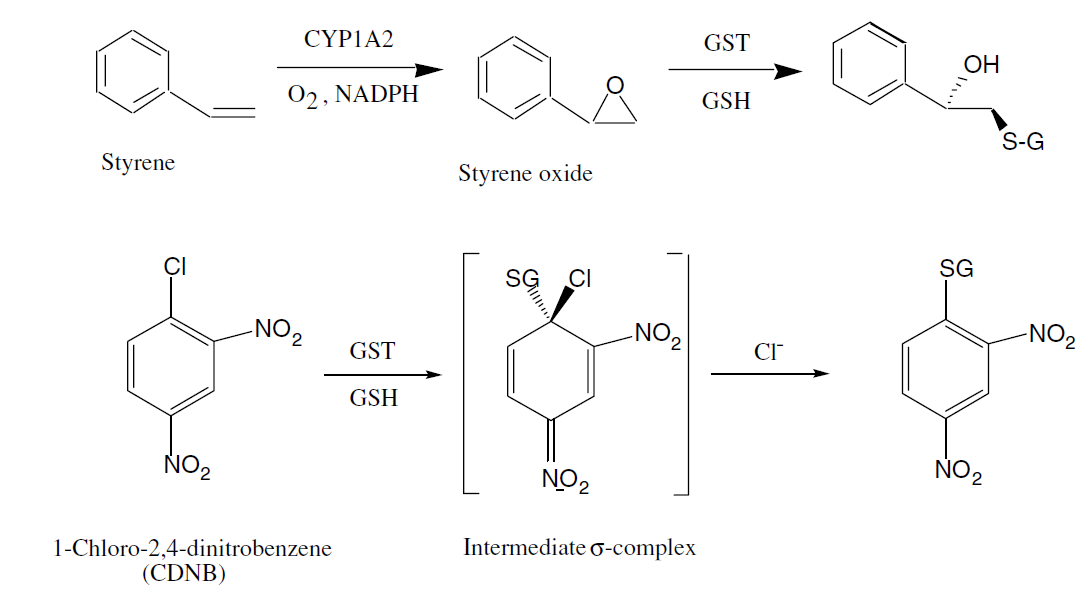 Conjugation enzymes
Glutathione-S-Transferases (GTS)

conjugates may 
be further converted
 to N-acetylcystein, 
mercaptouric 
or thiol derivatives 
and excreted 
by urine
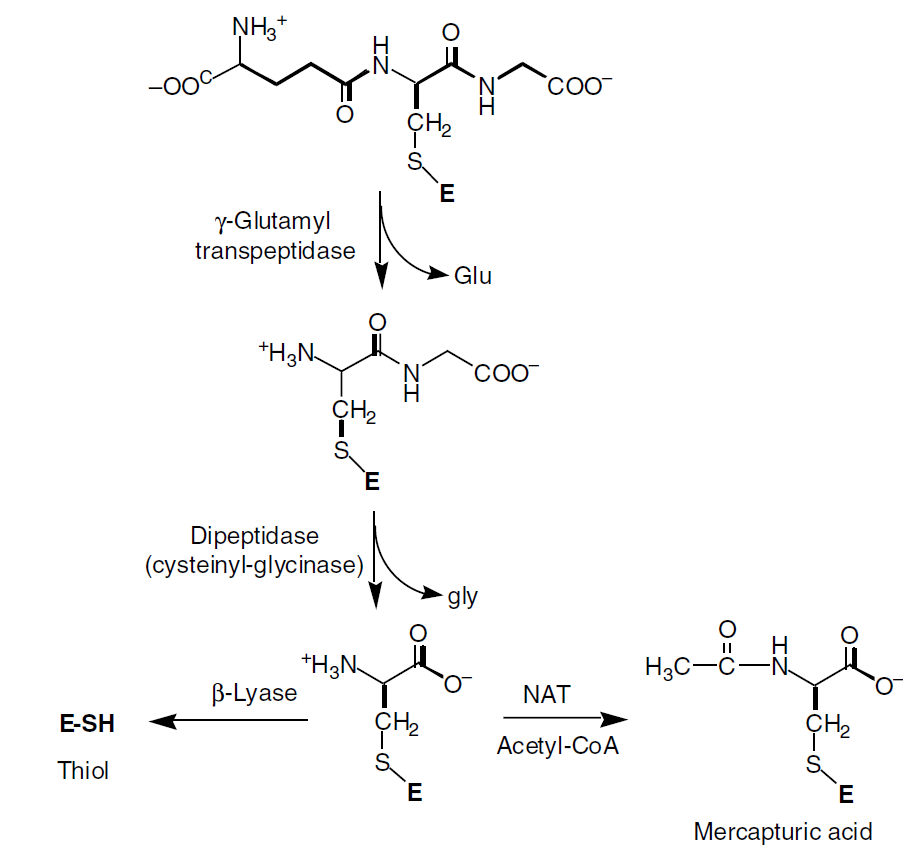 Metabolism-induced toxicity

Part of molecule is altered by oxidation, reduction or conjugation to form a reactive electrophile

Electrophiles reacts with internal nucleophiles (proteins, nucleic acids, small peptides)

Alkylation of such structures may cause organ toxicity and cancerogenity.
Metabolism-induced toxicity
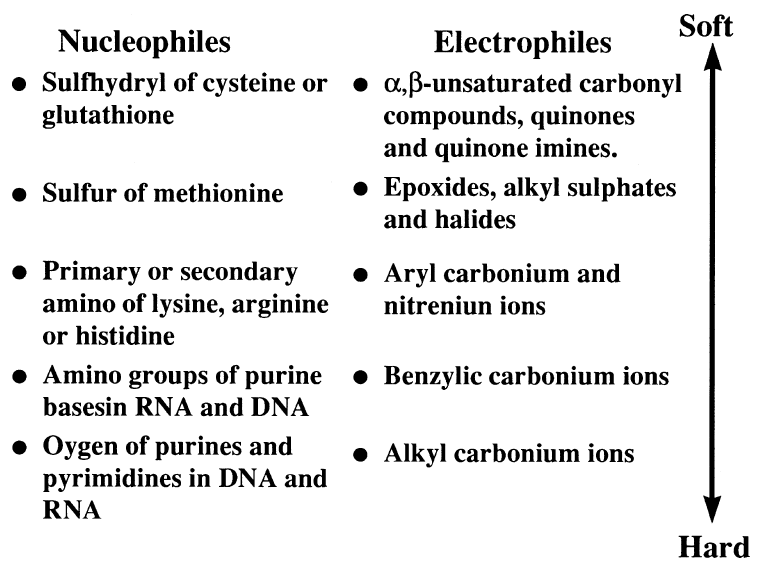 Metabolism-induced toxicity

two kinds of toxicity – altering protein functions
			- triggering immunity reaction
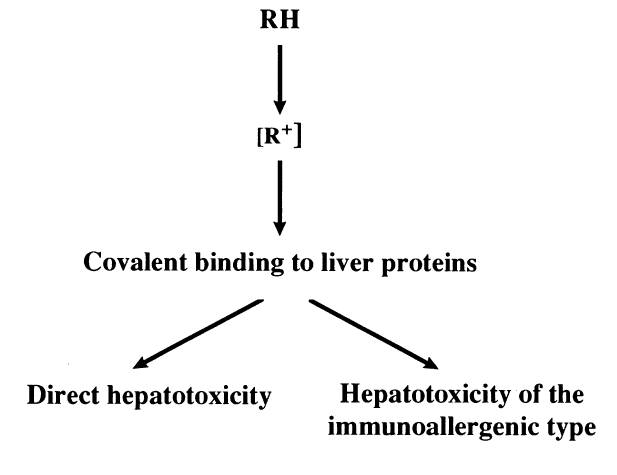 Toxicophores
Epoxides

phenytoin is metabolized by P450 to epoxide metabolite causing hepatic necrosis and aplastic anaemia
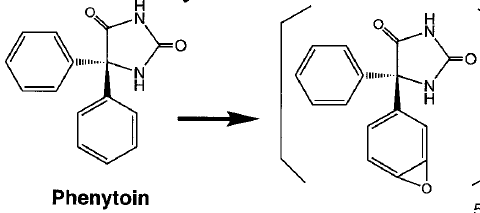 Toxicophores
Epoxides
carbamazepine epoxide causes teratogenicity and skin rash
oxcarbamazepine is much less toxic
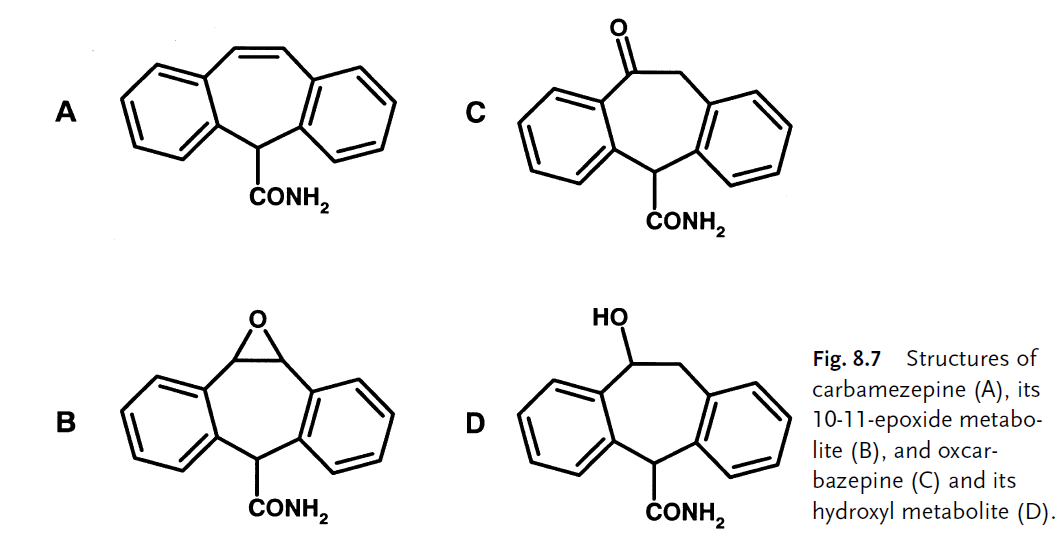 Toxicophores
Quinone Imines
phenacetin is oxidated by P450 and causes cellular hepatotoxicity
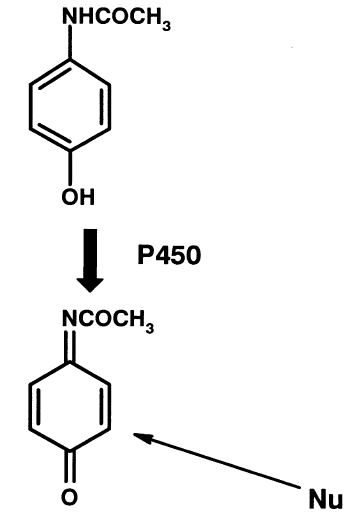 Toxicophores
Quinone Imines
Antimalaric agent amodiaquine causes hepatotoxicity
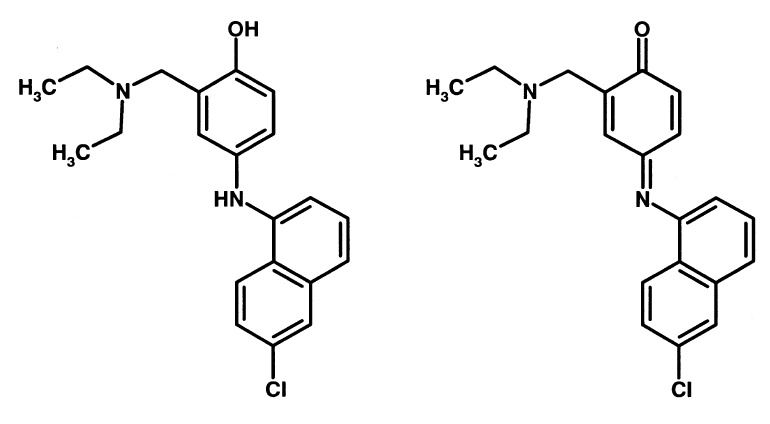 Toxicophores
Quinone Imines
One pathway for diclofenac causes hepatotoxicity
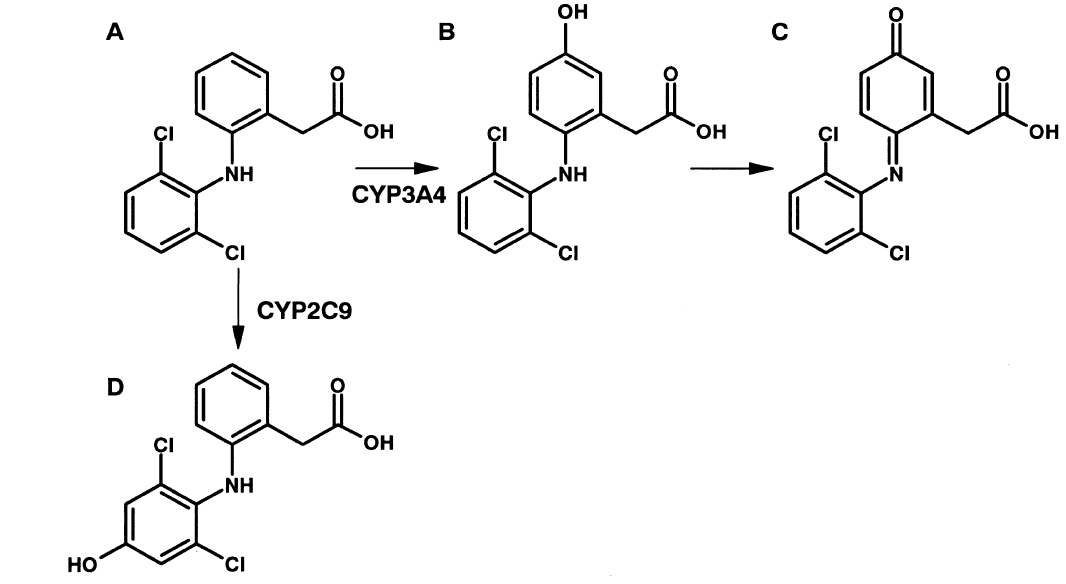 Toxicophores
Quinone Imines
ACHE inhibitor tacrine causes hepatotoxicity
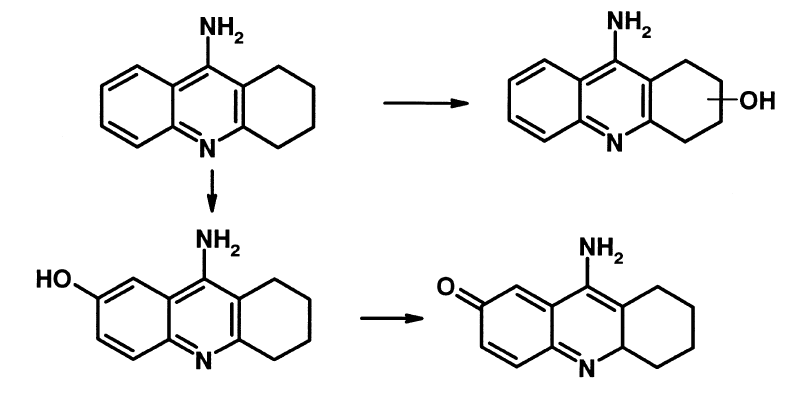 Toxicophores
Quinone Imines
Indomethacin caused agranulocytosis
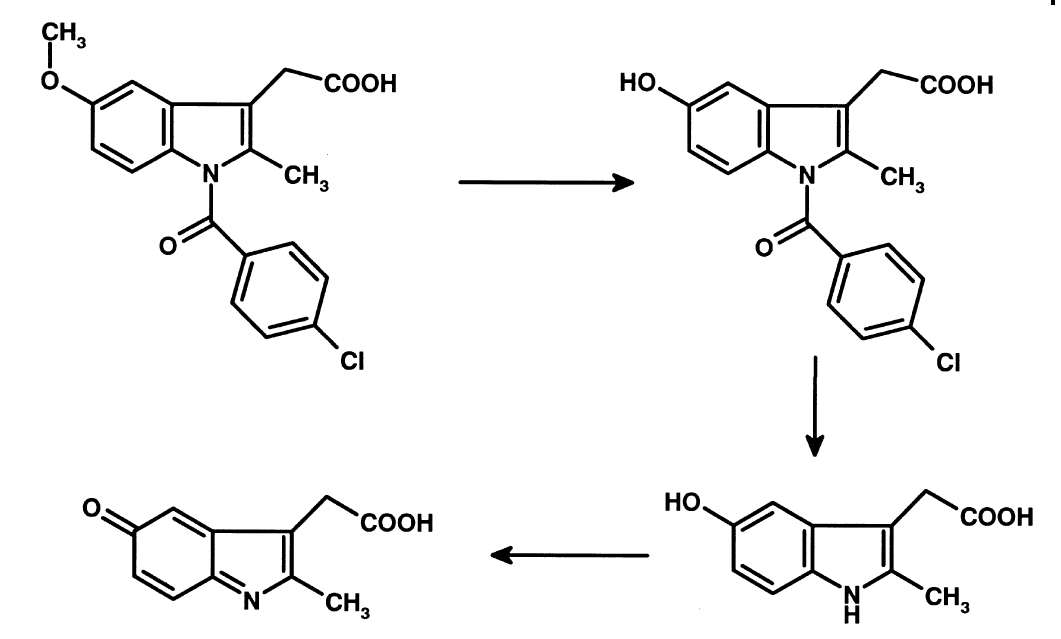 Toxicophores
Quinone Imines
Practolol had to be withdrawn from the market due to skin and eye lesions
Atenolol have not toxic acetanilide moiety
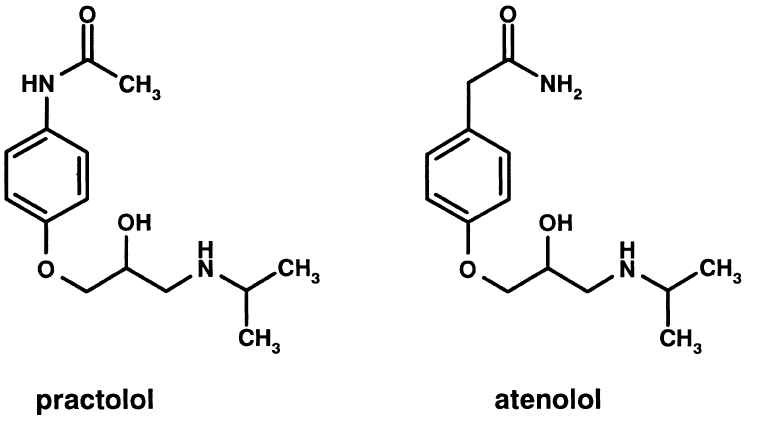 Toxicophores
Quinone Imines
Paracetamol has the same toxicologic issue
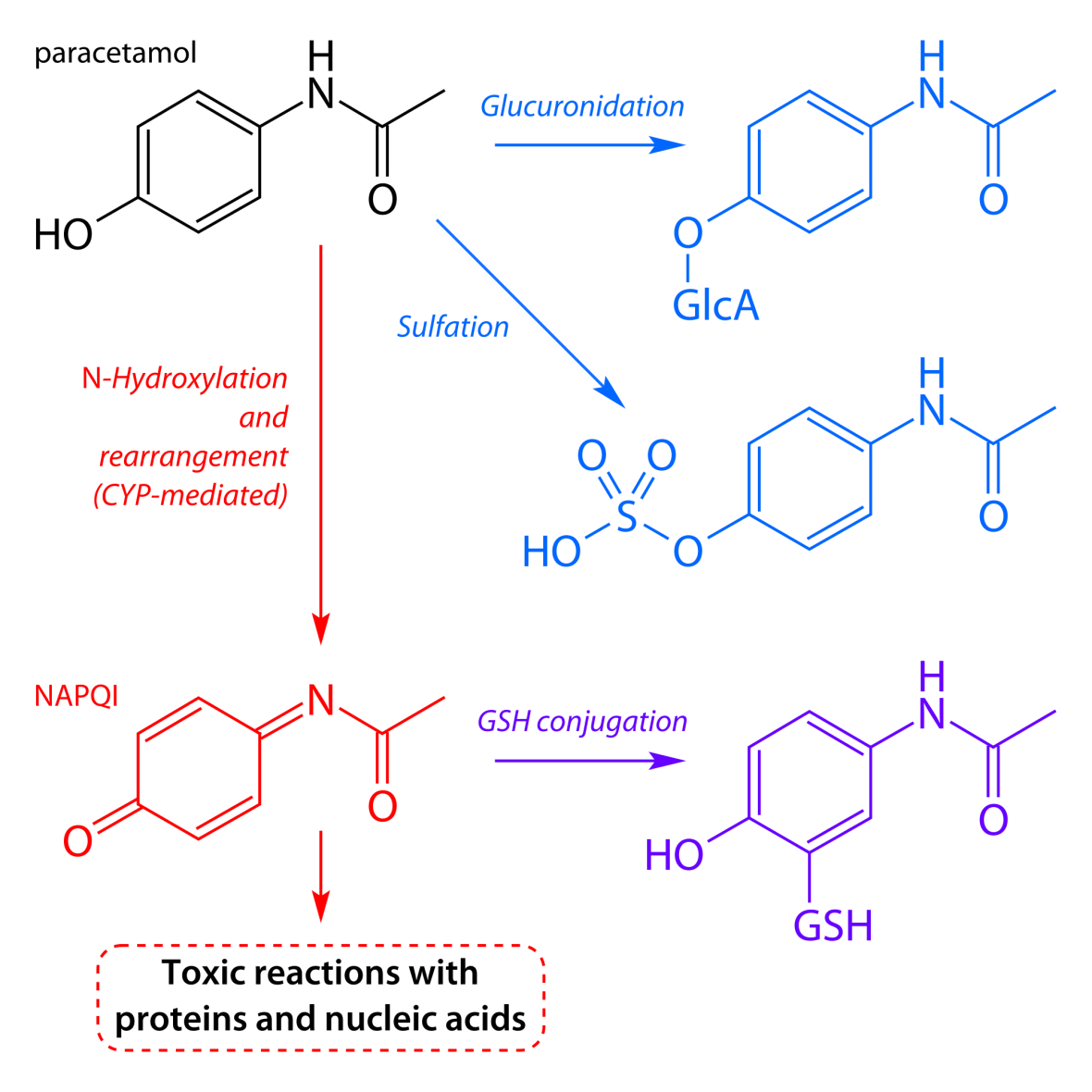 Toxicophores
Quinone Imines
Carbutamid caused bone marrow toxicity and was withdrawn
Tolbutamid have not this problem
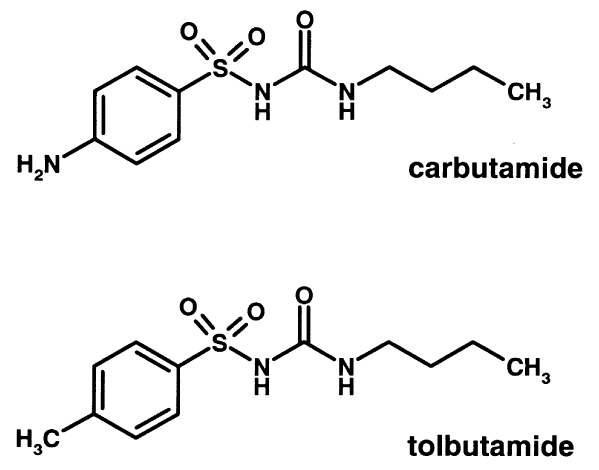 Toxicophores
Quinone Imines
Lidocain as antiarrhytmic has short biological half-time.
Longer acting analogues procainamide and tocainide are toxic, flecainid do not so.
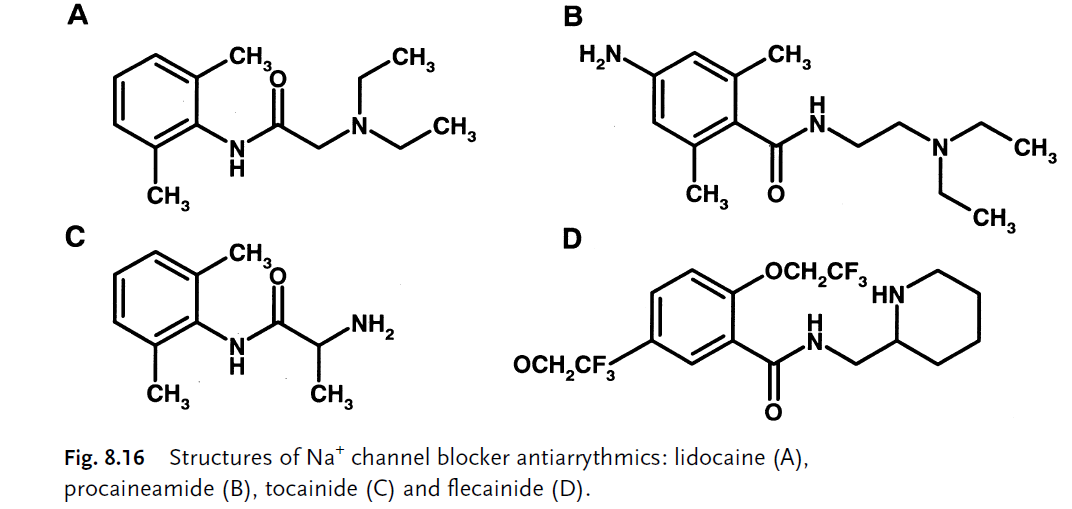 Toxicophores
Nitrenium Ions

Clozapine forms reactive nitrenium ions causing agranulocytosis
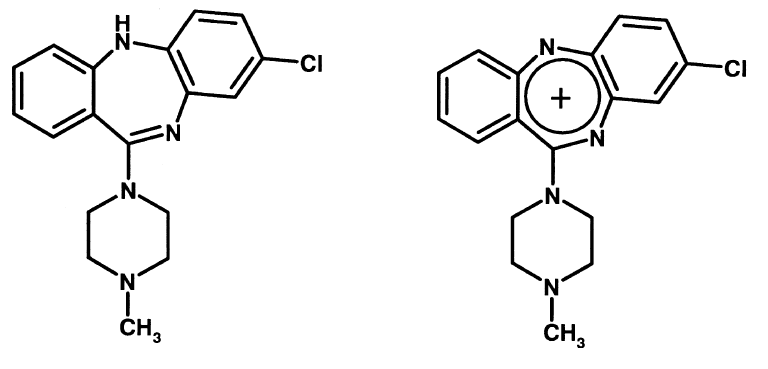 Toxicophores
Nitrenium Ions

Modification of circle brought non-toxic analogues
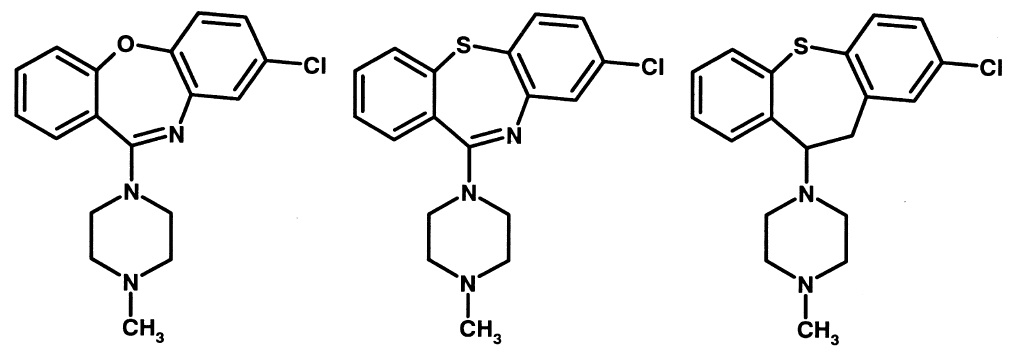 Toxicophores
Iminium Ions
Antidepressant mianserin causes agranulocytosis
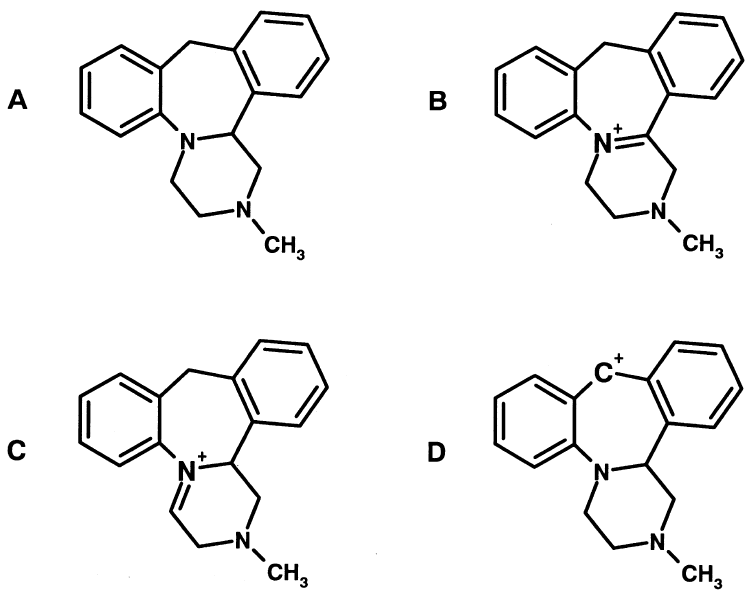 Toxicophores
Iminium Ions
Cardiotonic vesnarinon causes agranulocytosis both due to iminium and quinone imine formation
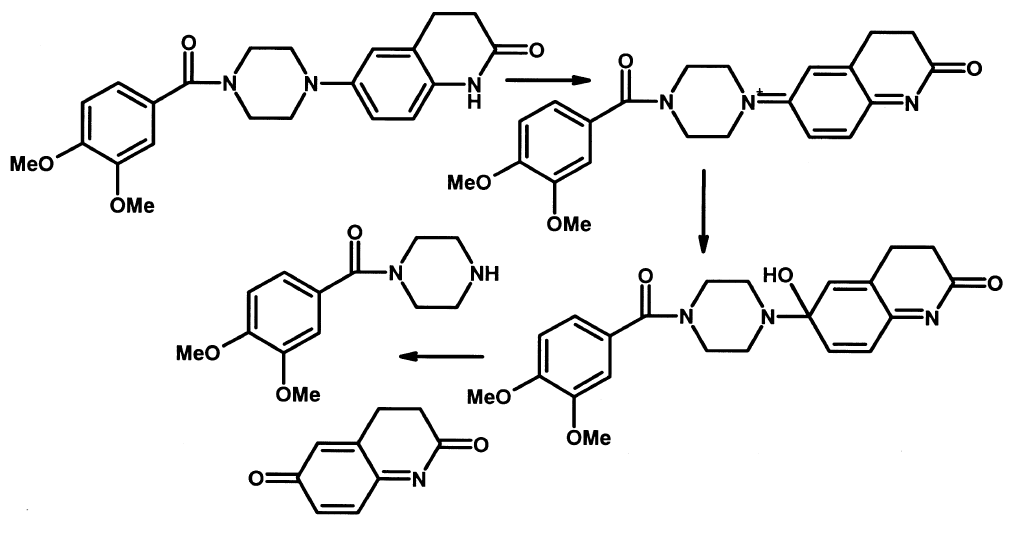 Toxicophores
Hydroxylamines
hydroxylamines are further metabolized to reactive nitroso derivatives

Sulphonamides and dapson are metabolized that way - causes agranulocytosis and skin hypersensitivity
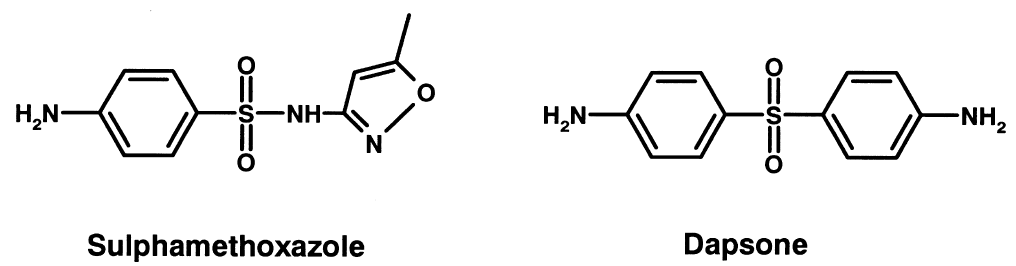 Toxicophores
Thiophene ring
thiophene S-oxides and S-chlorides causes covalent protein bonding

agranulocytosis by ticlopidine (platelet inhibitor)
nephrotoxicity of suprofen (NSA, withdrawn)
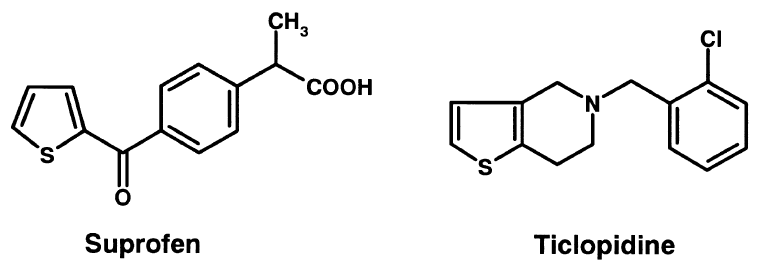 Toxicophores
Thiophene ring

ticlopidine metabolism in white blood cells
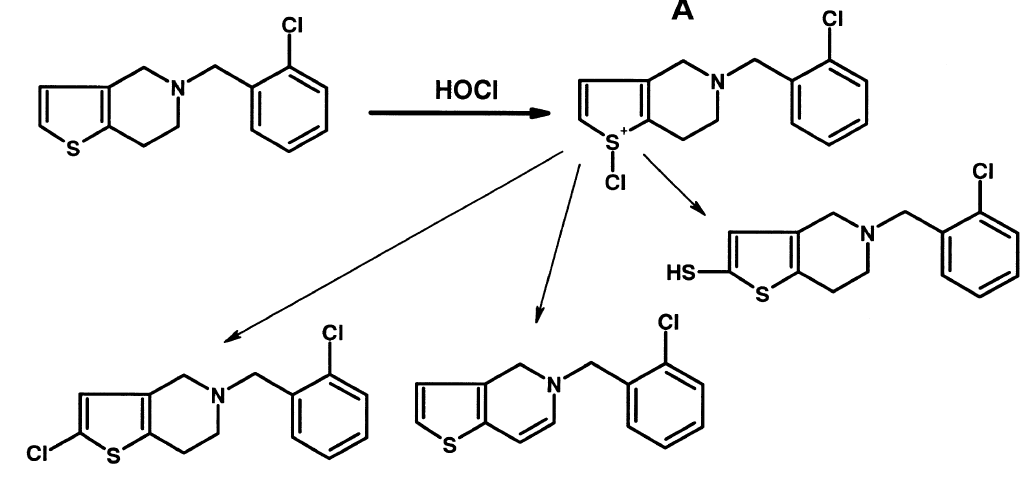 Toxicophores
Thioureas
thioureas are metabolized to sulfon acids
Metiomid was withdrawn due to blood dyscrasias
Cimetidine not shows this problem
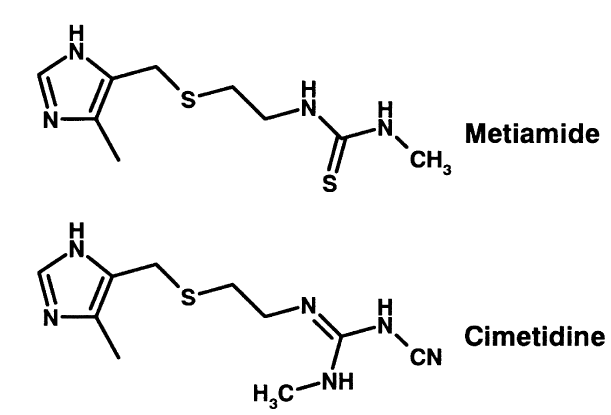